Machine Advisory Committee for NICA
Three stages of the NICA project: status and tasks
I.Meshkov
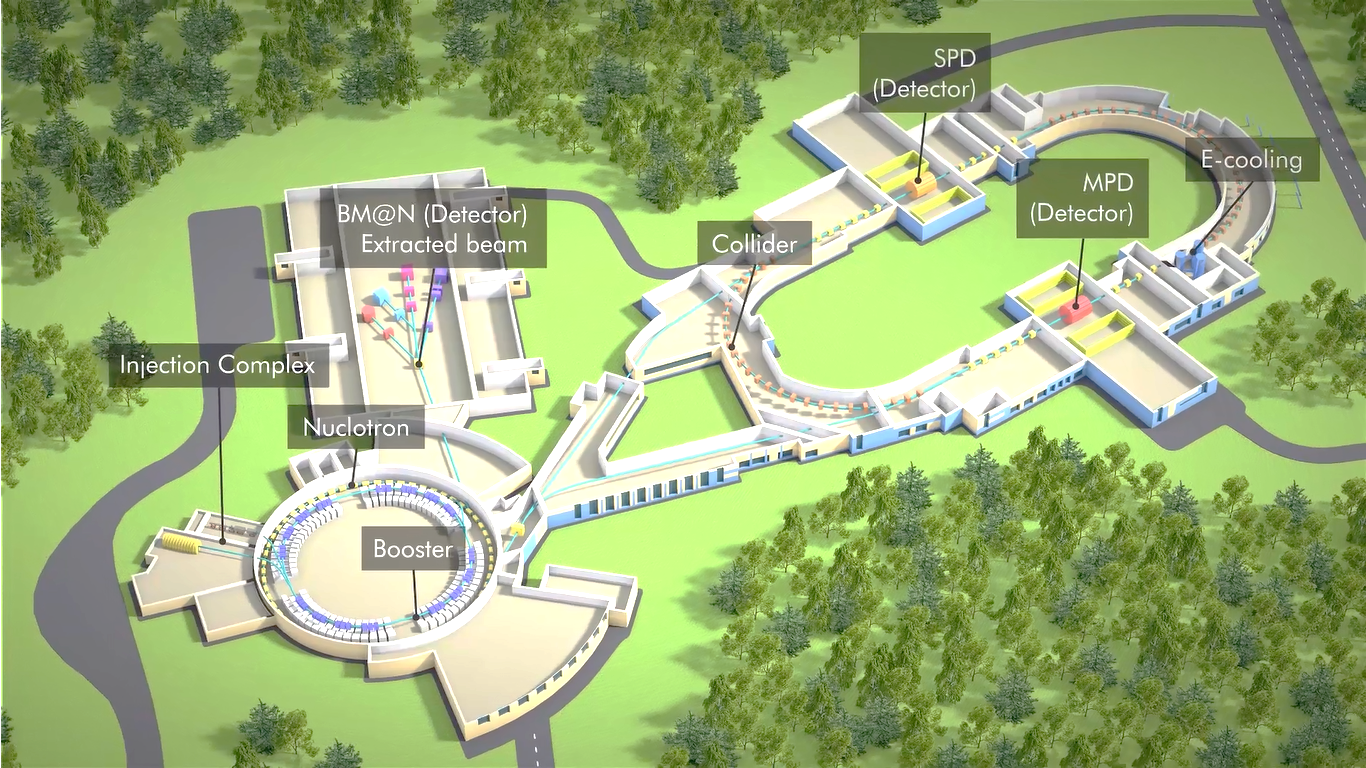 What has been done since 2015 and what more needs to be done.
1
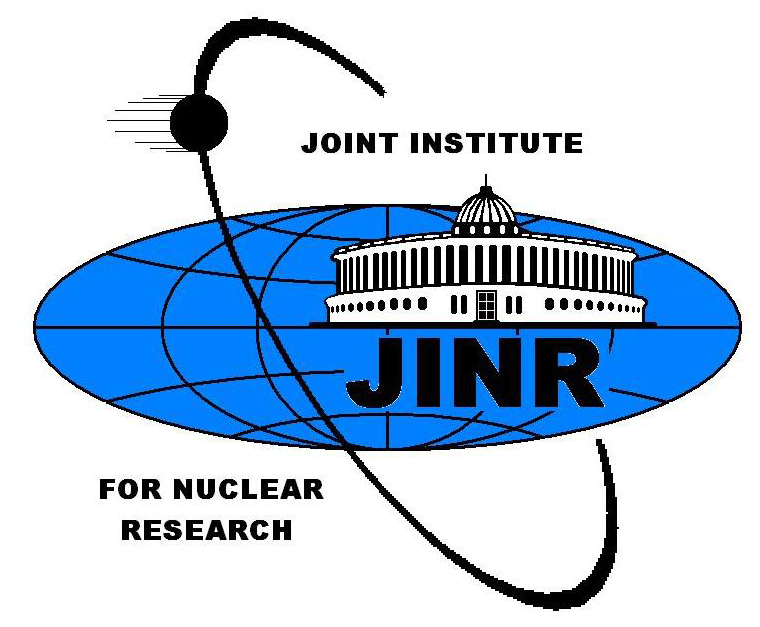 JINR, Dubna             22-23 May 2017
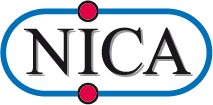 Machine Advisory Committee for NICA
Three stages of the NICA project: status and tasks
I.Meshkov
Outline
1. Stage I: Experiment “The Baryonic Matter at Nuclotron”
2. Stage II : Search for The Mixed Phase and New Physics In Heavy Ions’ Collisions 
     at NICA Collider
3. Stage II-a: The basic configuration of the NICA complex 
	3.1. Status of The NICA civil construction (11.05.2017)
4. Stage II-b: The project (full) configuration of the NICA complex
5. Stage III: Polarized Beams’ Mode of The Collider 
6. NICA Milestones
7. NICA Megaproject
2
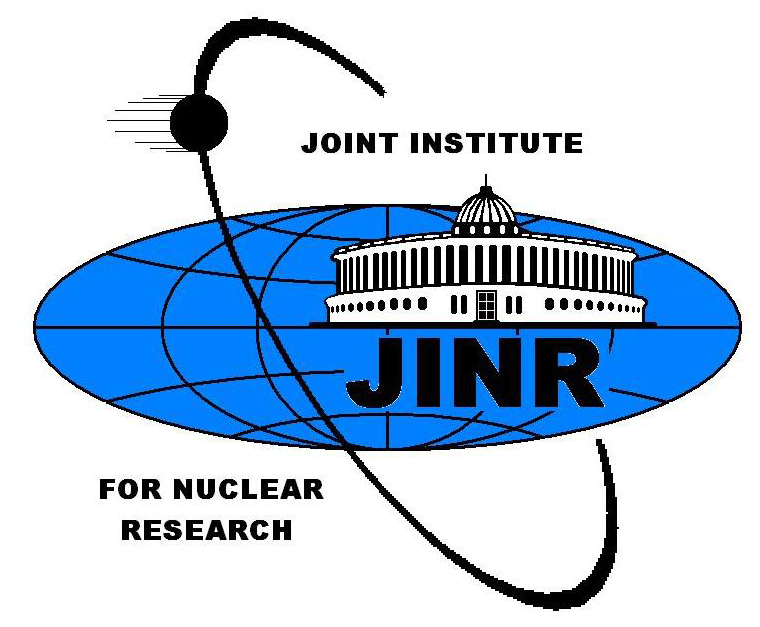 JINR, Dubna             22-23 May 2017
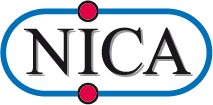 NICA Stage I: Experiment “The Baryonic Matter at Nuclotron”
We need for full scale BM@N commissioning in 2019 to have in operation:
Injection complex: KRION, HILAc, LU20 (A.Martynov, 2nd today talk)
The Booster (H.Hodzhibagiyan, A.Smirnov,, and A. Galimov, 3 talks today 11:40 - 13:00)
BT Line Booster – Nuclotron (is developed by BINP, A.Tuzikov (O.Kozlov), tomorrow 16:00)
Nuclotron upgraded (A.Sidorin, today 10:50)
BM@N Detector setup (V.Golovatyuk, tomorrow 9:30)
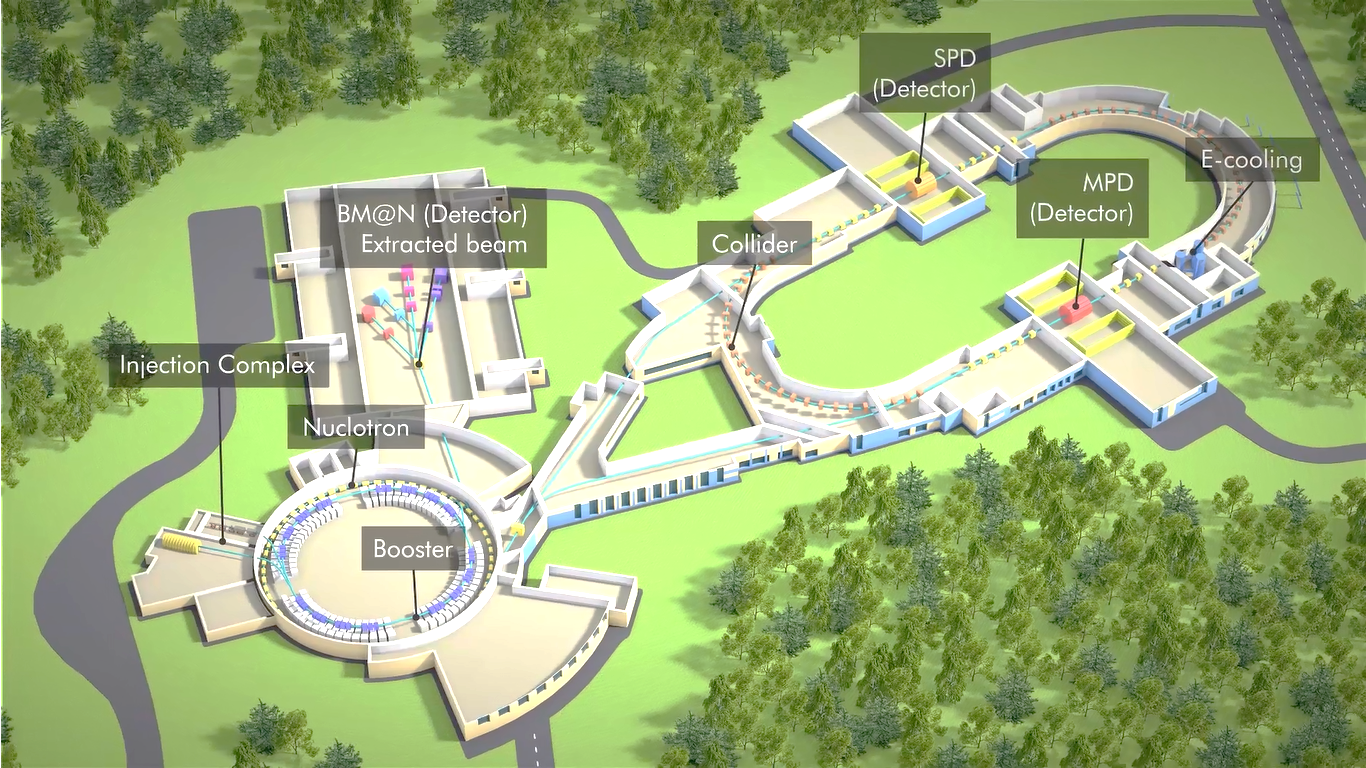 BM@N Detector
Injection complex
Nuclotron upgrade
BT Line B => N
Booster
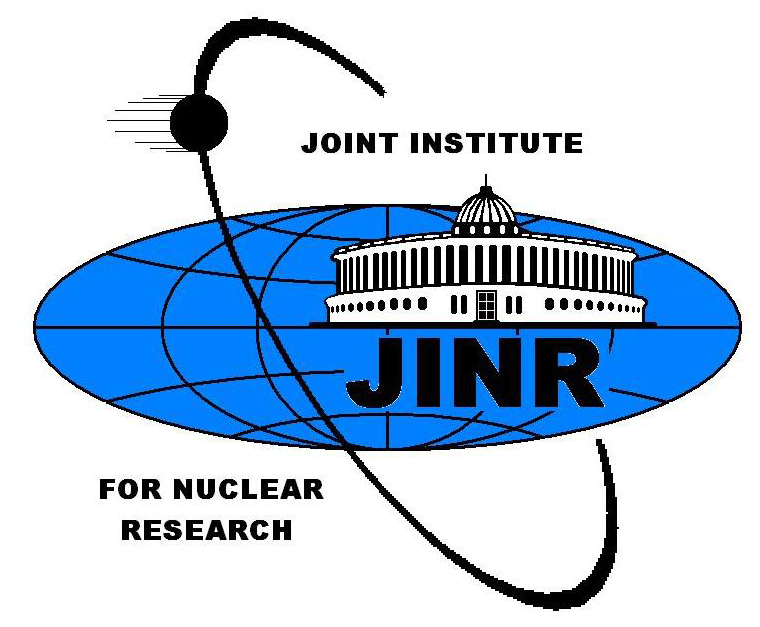 3
I.Meshkov                 NICA MAC             22-23 May 2017
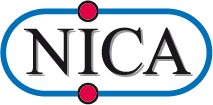 NICA Stage II: Search for The Mixed Phase and New Physics
In Heavy Ions’ Collisions at NICA Collider
The stage II is split in two phases:
Stage II-a: The basic configuration of the NICA complex 
Stage II-b: The project (full) configuration of the NICA complex
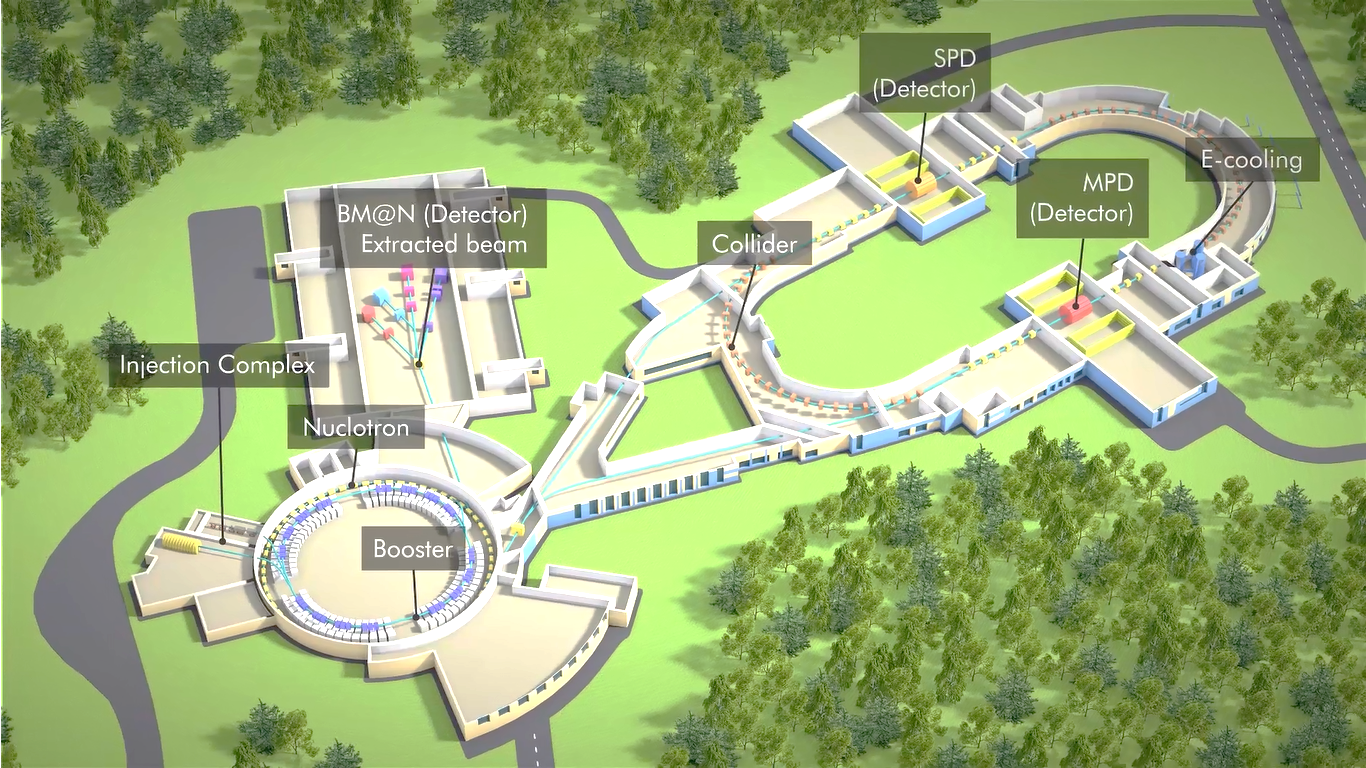 BM@N Detector
Injection complex
Nuclotron upgrade
BT Line B => N
Booster
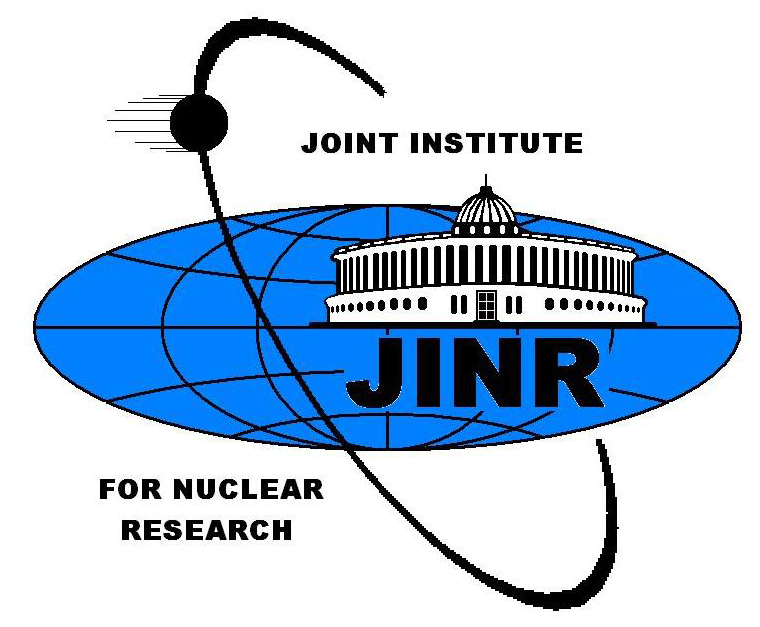 4
I.Meshkov                 NICA MAC             22-23 May 2017
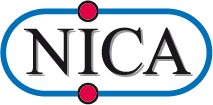 Stage II: Search for The Mixed Phase and New Physics In Heavy Ions’ Collisions at NICA Collider
First of all the stage II-a needs to have 
		the NICA Collider in operation.
   That is why we formed at present meeting of the NICA MAC 
			a session dedicated to the collider physics – 4 talks:
   O.Kozlov & S.Kostromin,      P.Zenkevich, A.Bolshakov & A.Kolomiets, 
	    E.Syresin,   A.Philippov     (today, 13:40 – 15:40)
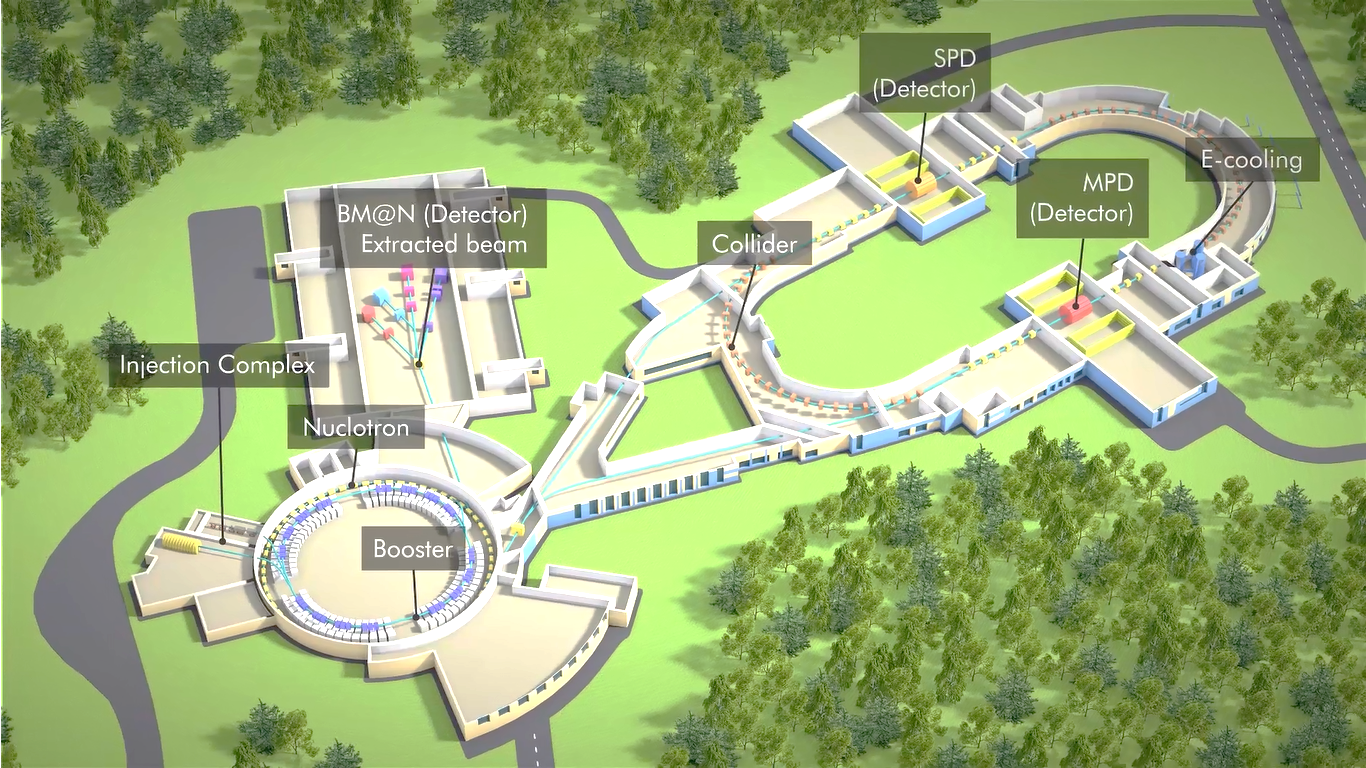 BM@N Detector
Collider
Injection complex
Nuclotron upgrade
Channel B=>N
Booster
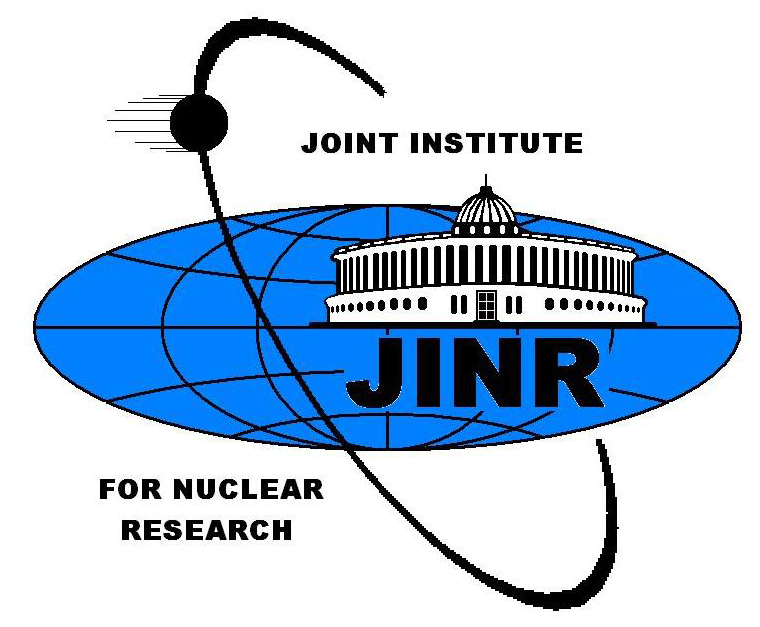 5
I.Meshkov                 NICA MAC             22-23 May 2017
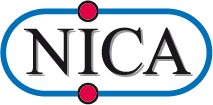 Stage II: Search for The Mixed Phase and New Physics In Heavy Ions’ Collisions at NICA Collider
We need for commissioning in 2020 the stage II-a, i.e. “The basic configuration 
of the NICA complex” to have in operation 
Collider magnet and vacuum system 
			(H.Khodzhibagiyan, and A.Smirnov, today 11:40 - 12:35)
Collider RF systems in a reduced version (under development by BINP)
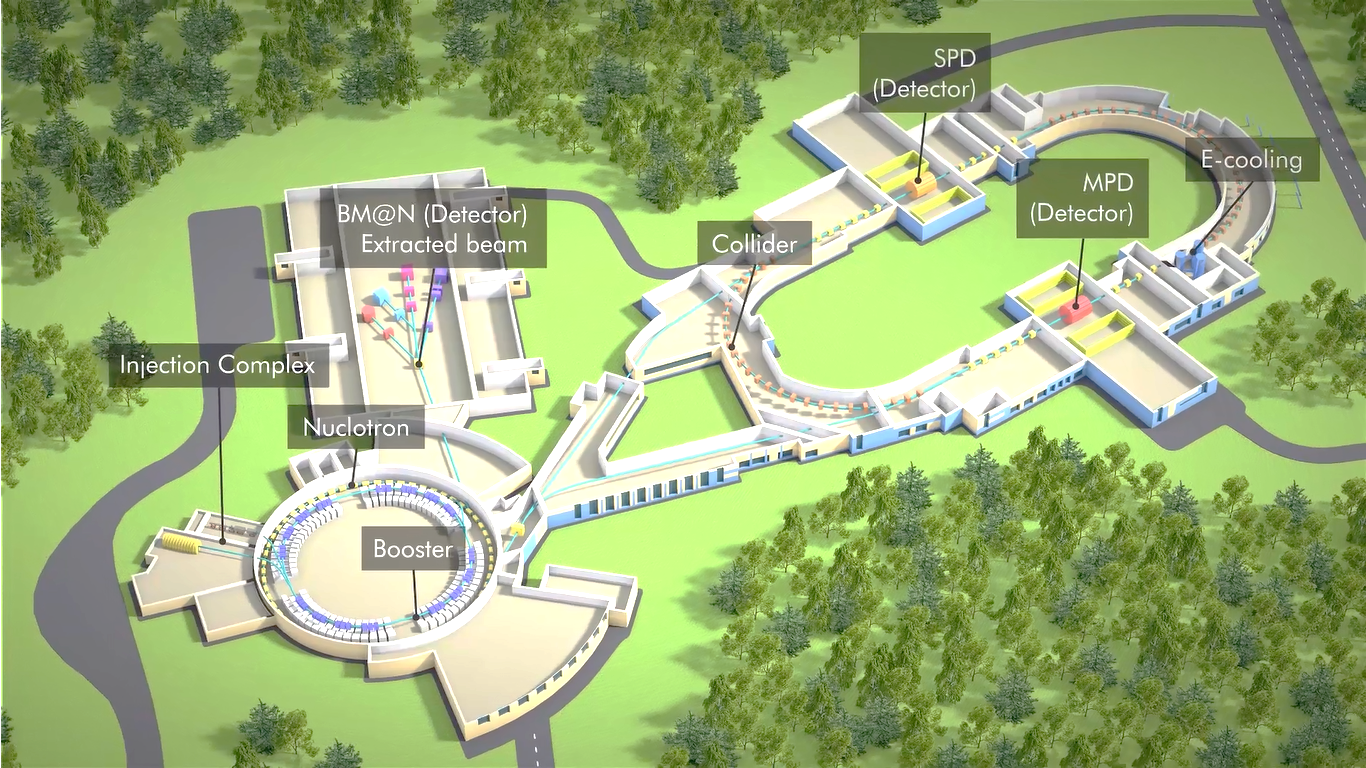 Stochastic cooling system – 1 channel per ring (I.Gorelyshev, tomorrow 11:30)
MPD
BM@N Detector
Collider
Injection complex
BT Line N-C
Nuclotron upgrade
Channel B=>N
MPD in a reduced version (V.Golovatyuk, tomorrow, 9:30)
Booster
BT Line Nuclotron-Collider (under development by SIgmaPhi, France – 
      					          - A.Tuzikov (O.Kozlov), today, 16:00)
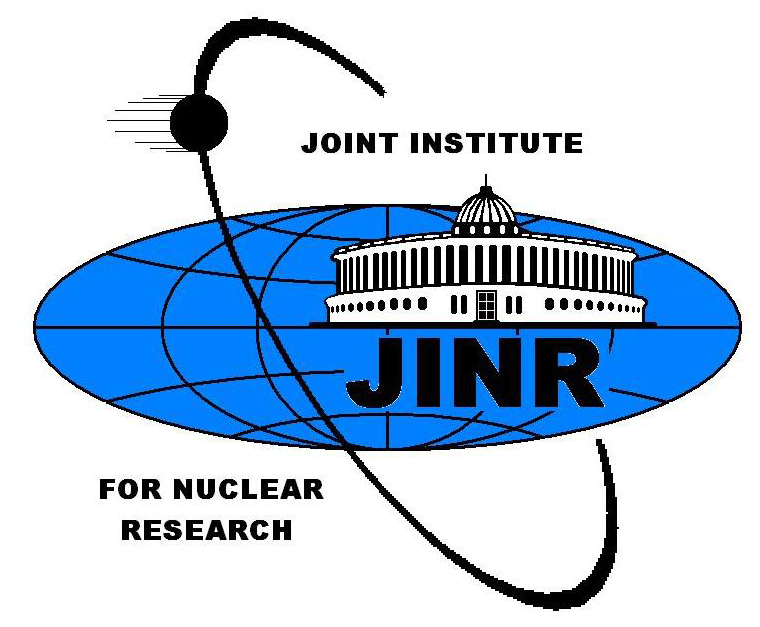 6
I.Meshkov                 NICA MAC             22-23 May 2017
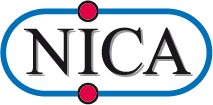 Stage II: Search for The Mixed Phase and New Physics In Heavy Ions’ Collisions at NICA Collider
We need for the stage II-a to develop also at the NICA complex
The beam diagnostics and The NICA control system 
	(two talks by E.Gorbachev, tomorrow, 16:30 – 17:25)
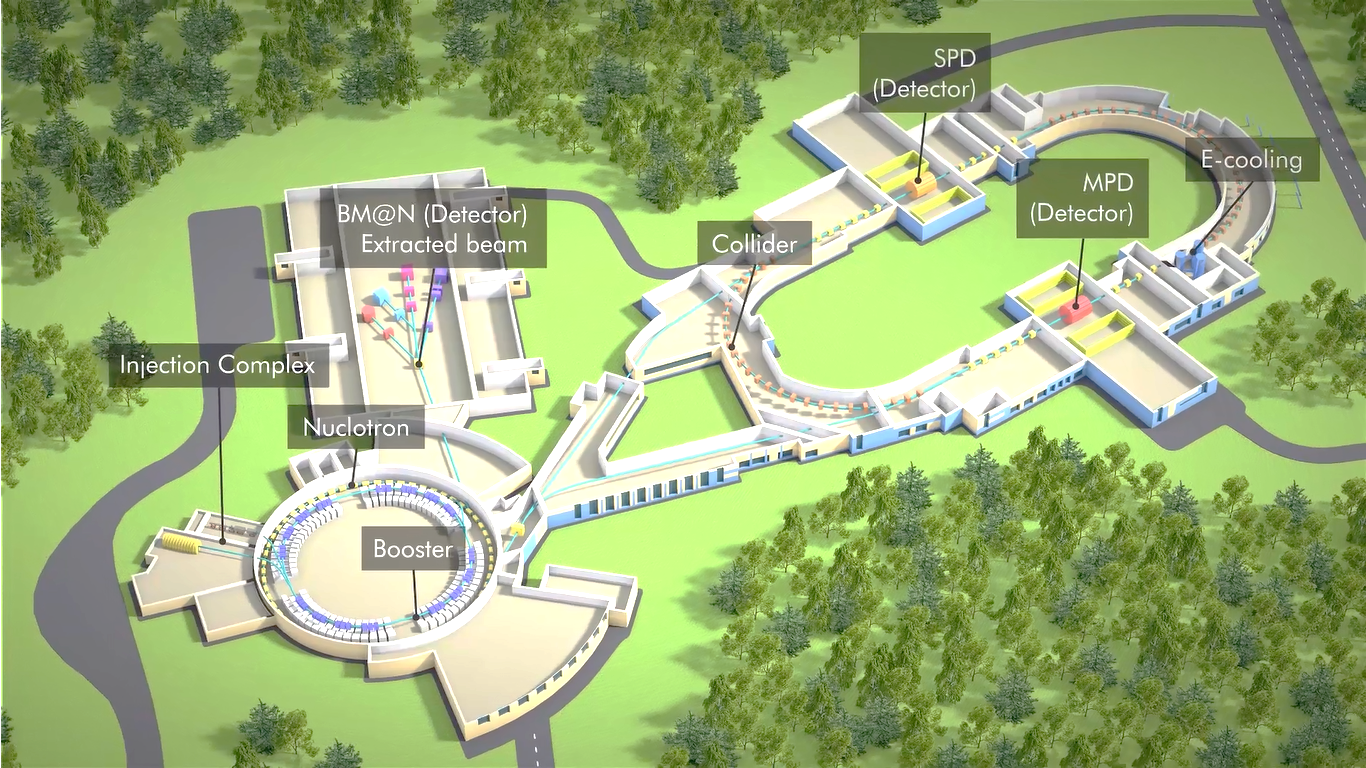 MPD
BM@N Detector
Collider
Injection complex
BT Line N-C
Nuclotron upgrade
Channel B=>N
Special attention is paid to so-called Machine-Detector Interface (MDI) problems  (V.Golovatyuk, tomorrow, 9:55)
Booster
We must not forget the problems of NICA infrastructure
Radiation conditions at the NICA complex (G.Timoshenko, tomorrow, 11:55)
NICA complex infrastructure (Yu.Mitrofanova, tomorrow, 12:20)
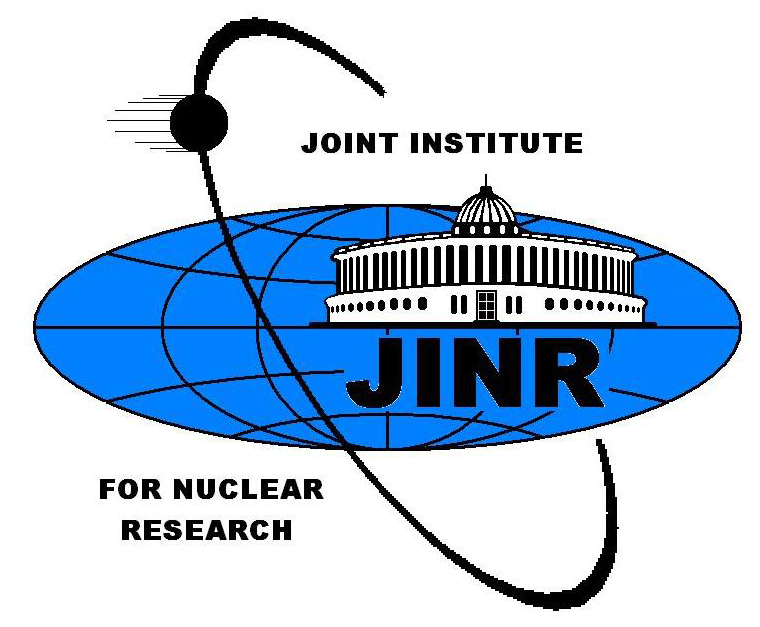 7
I.Meshkov                 NICA MAC             22-23 May 2017
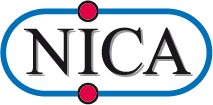 Stage II: Search for The Mixed Phase and New Physics In Heavy Ions’ Collisions at NICA Collider
For the stage II-a we must already have a building!
Contrary to the famous sentence “Carthago delenda est”,
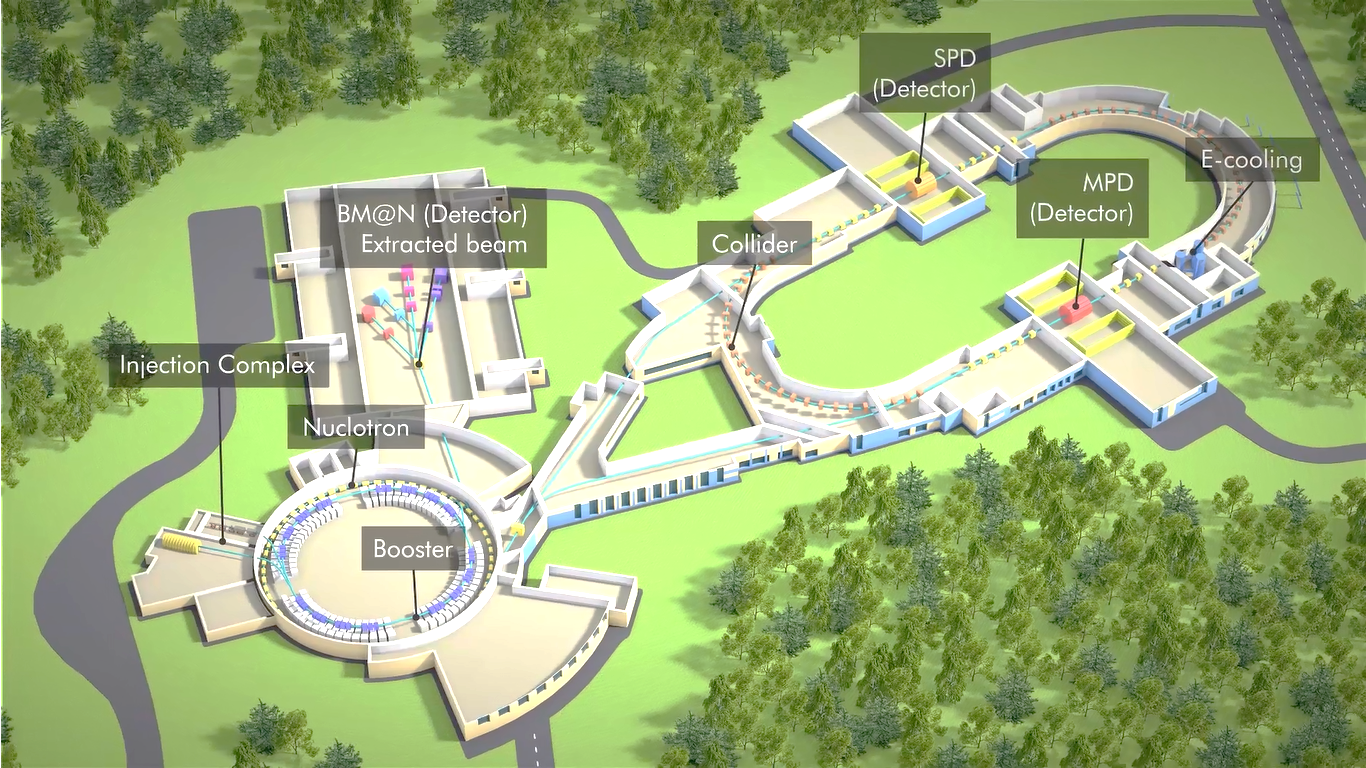 we should have a slogan:
“NICA must be built!”
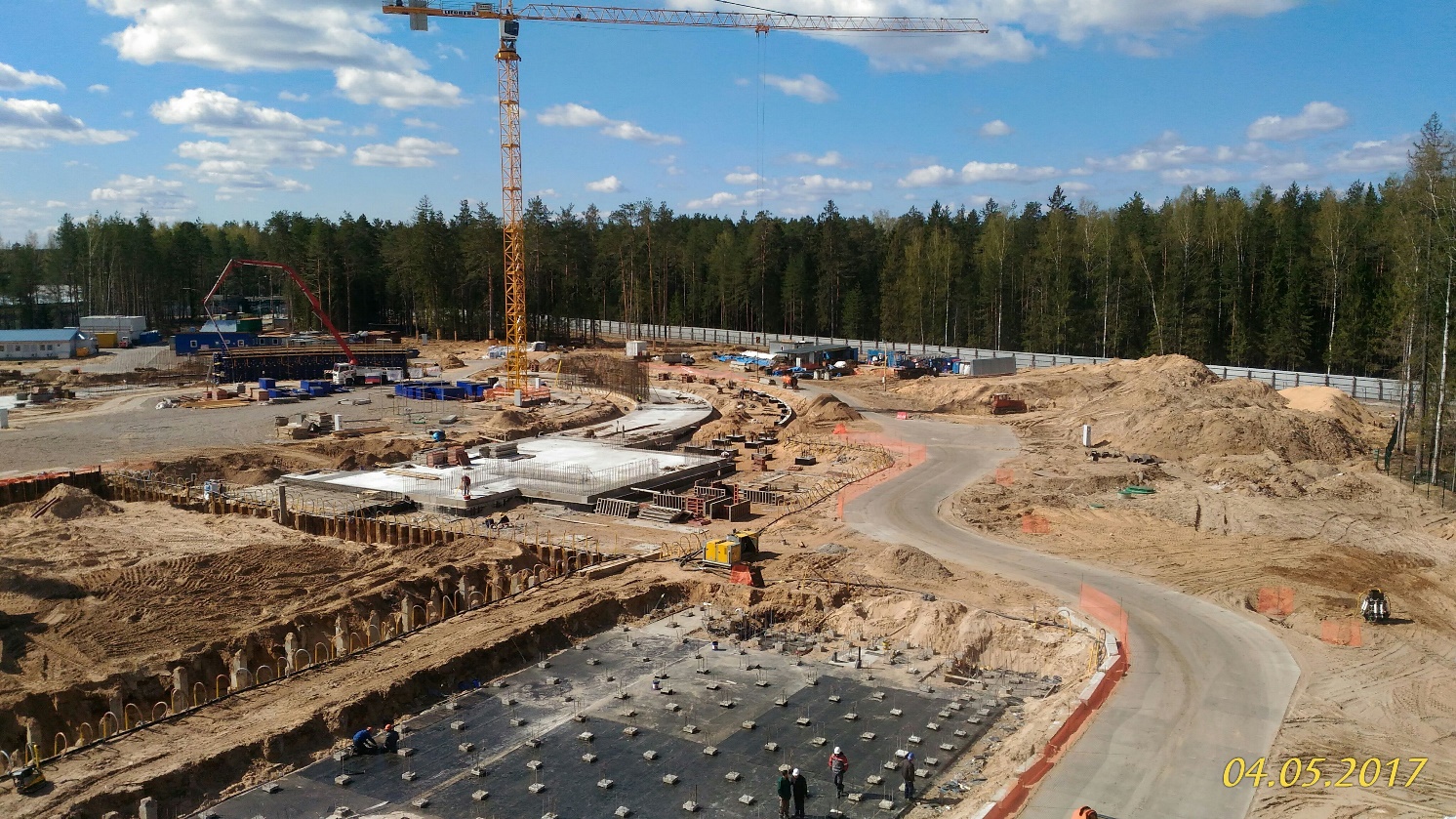 MPD
BM@N Detector
Collider
Injection complex
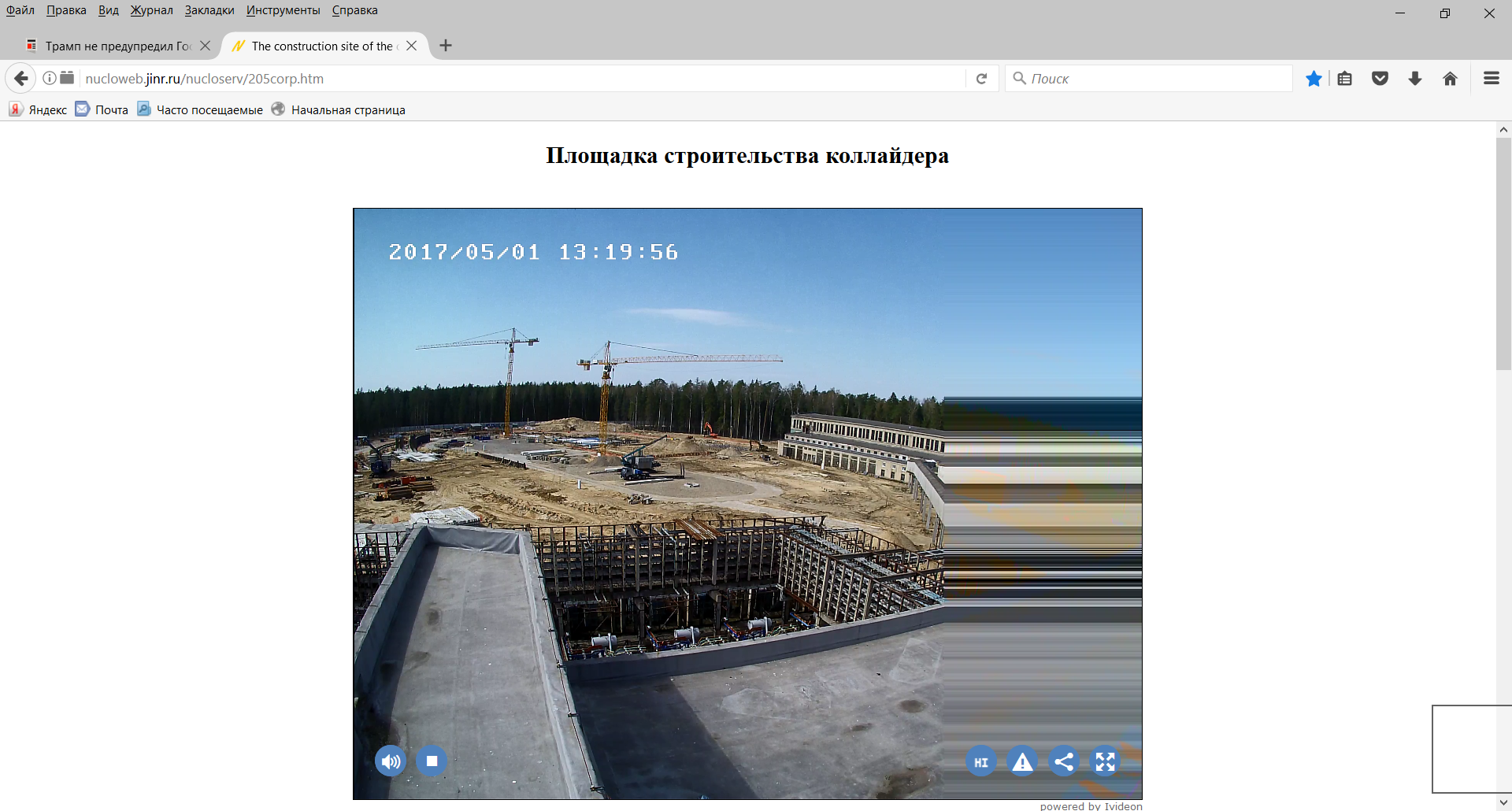 Nuclotron upgrade
BT Line N-C
BT Line B => N
Booster
04 May, 2017
Tomorrow, 13:25 => After-lunch excursion to 
the Collider construction site, Booster and Nuclotron, 60′ 
A.Dudarev, A.Butenko
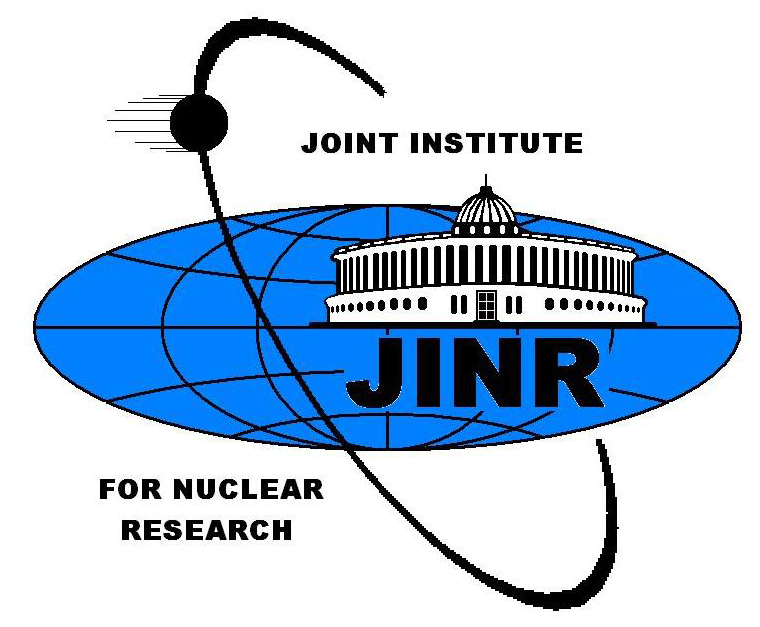 8
I.Meshkov                 NICA MAC             22-23 May 2017
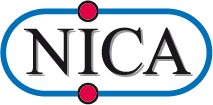 STATUS OF THE NICA CIVIL CONSTRUCTION (11.05.2017)
Infrastructure network relocation
     (preparation of NICA site for construction works)
Water pipe network – DONE;
Fire fighting water line – DONE;
Waste water disposal – DONE;
Storm water drain – 90%;
FLNR high-voltage cable – DONE;
Communication network – DONE;

2. New high-voltage power line 5×6kV
Cable route – DONE;
MSS-1 (Main step-down substation)  reconstruction – DONE;
Substation-13 reconstruction – 70%
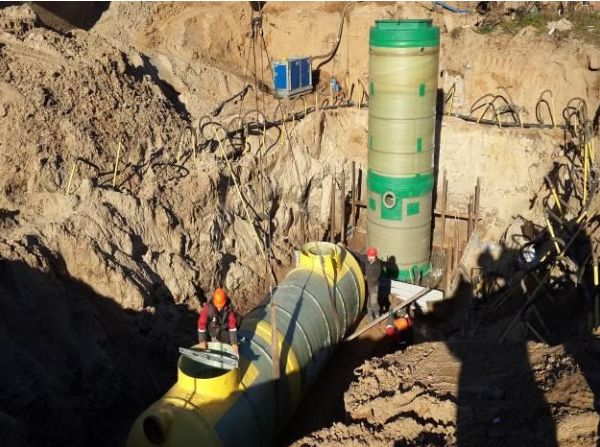 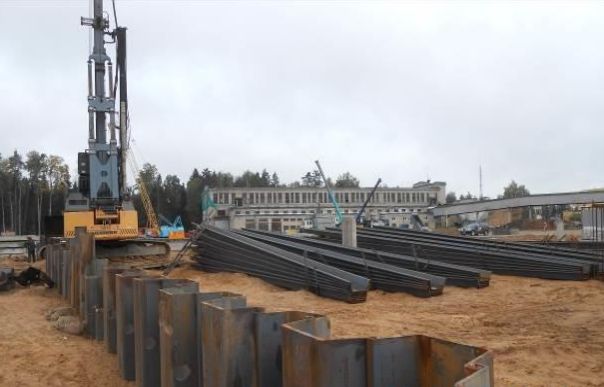 3. Earthwork operations
  Leveling of the territory – DONE;
  Larsen sheet piles installation – 73%;
  excavation – 18%.

4. Service roads,  construction camp, new check-point, construction of site barrier – DONE.
9
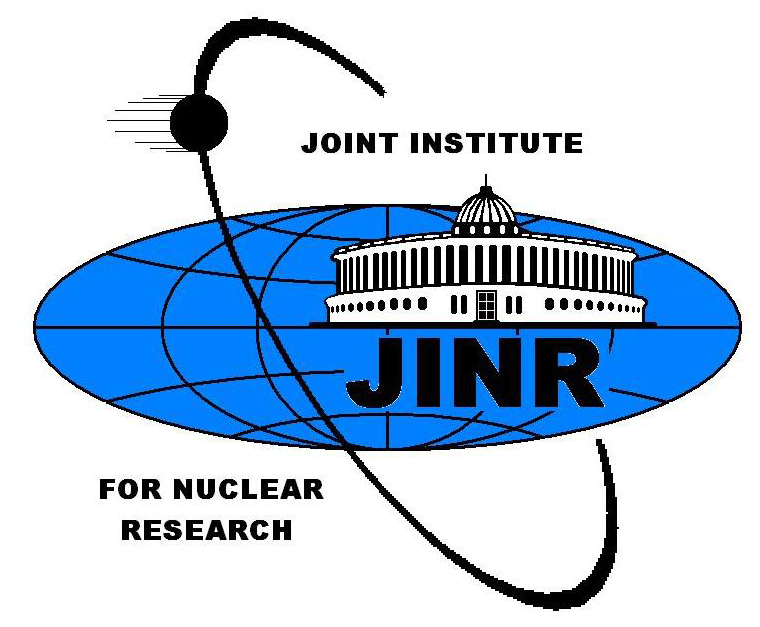 I.Meshkov                 NICA MAC             22-23 May 2017
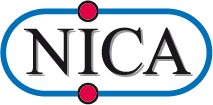 STATUS OF THE NICA CIVIL CONSTRUCTION (11.05.2017)
5. Piling work (201 MRub.)
  Arc W – DONE;
  MPD hall – DONE;
  SPD hall – 94%;
  Arc E – 58%;
 Beam transport channels (BTC) – beginning

Total number of base piles (40×40): 4194
Completed base piles: 2688 (64%)

Number of outbuilding piles (30×30): 1000
Completed outbuilding piles: 352 (35%)
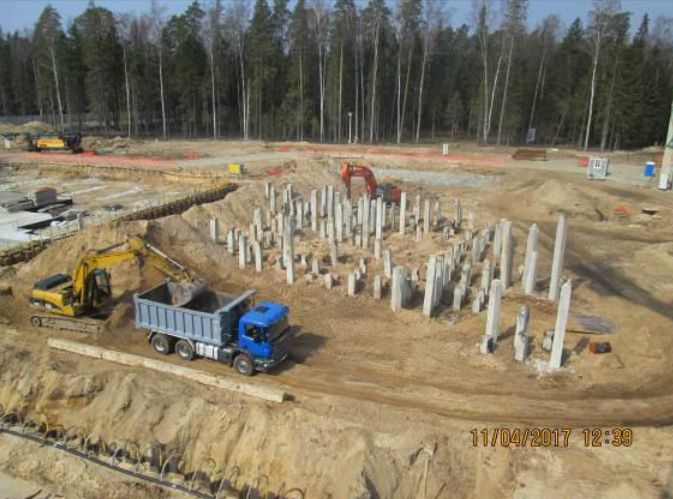 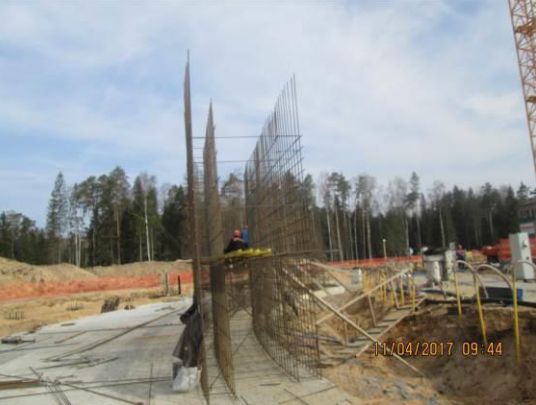 6. Concrete work (760 MRub.)
 Arc W – 24%;
  MPD and SPD halls – 1%;
  Arc E and BTC – 0%;

Total volume of concrete: 48000 m3
10
I.Meshkov                 NICA MAC             22-23 May 2017
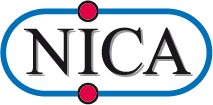 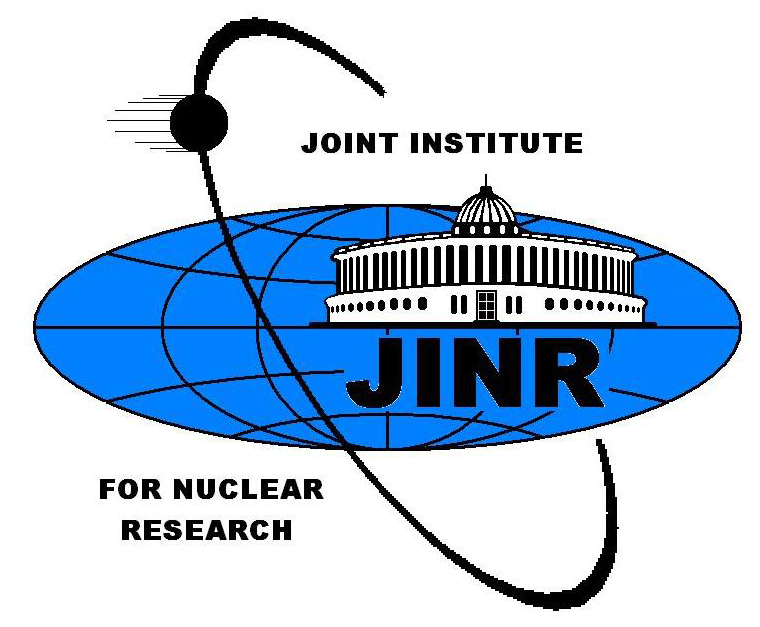 Stage II: Search for The Mixed Phase and New Physics In Heavy Ions’ Collisions at NICA Collider
What will we have at the stage II-a (basic configuration):
1. Injector chain: KRION => Booster => BTL BN => Nuclotron
2. BTL Nuclotron => Collider
3. Collider equipped with
RF-1 (barrier voltage system) for ion storage
RF-2 in a reduced version: 2 cavities per ring instead 4 (50 kV RF amplitude instead 100 kV)
1 channel of S-cooling per ring 
			              (cooling of longitudinal deg. of freedom)
Beam diagnostics
And so on…
4. MPD in a reduced version: no Inner Tracker System (ITS) 
    and no Forward Trackers (“Straw” + CPC – Cathode Pad Chamber)
As result, 22 bunches of the length   2 m per ring that provides
Luminosity of 5e25 cm-2s-1.
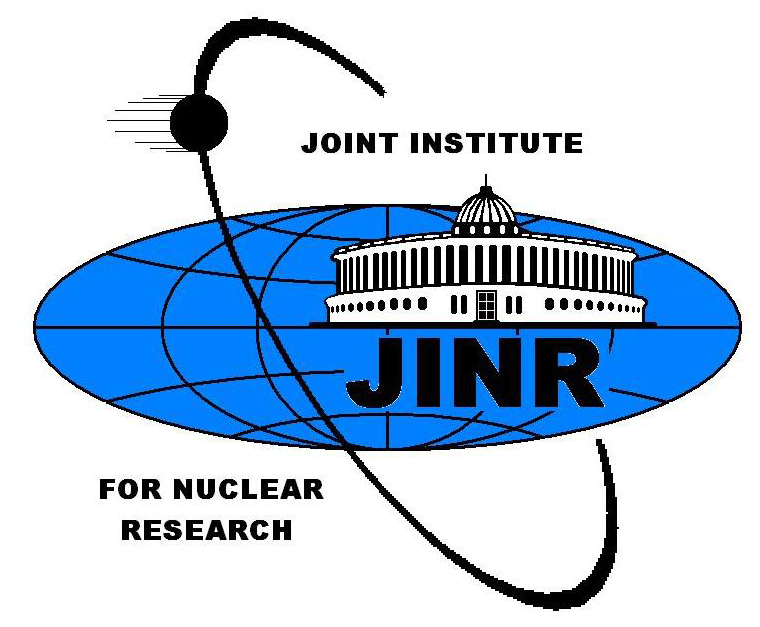 11
I.Meshkov                 NICA MAC             22-23 May 2017
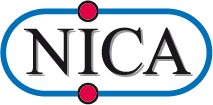 Stage II: Search for The Mixed Phase and New Physics In Heavy Ions’ Collisions at NICA Collider
Stage II-b – “The project (full) configuration of the NICA complex” is scheduled 
to be commissioned in 2023 when we will have
	upgraded and commissioned Collider and MPD
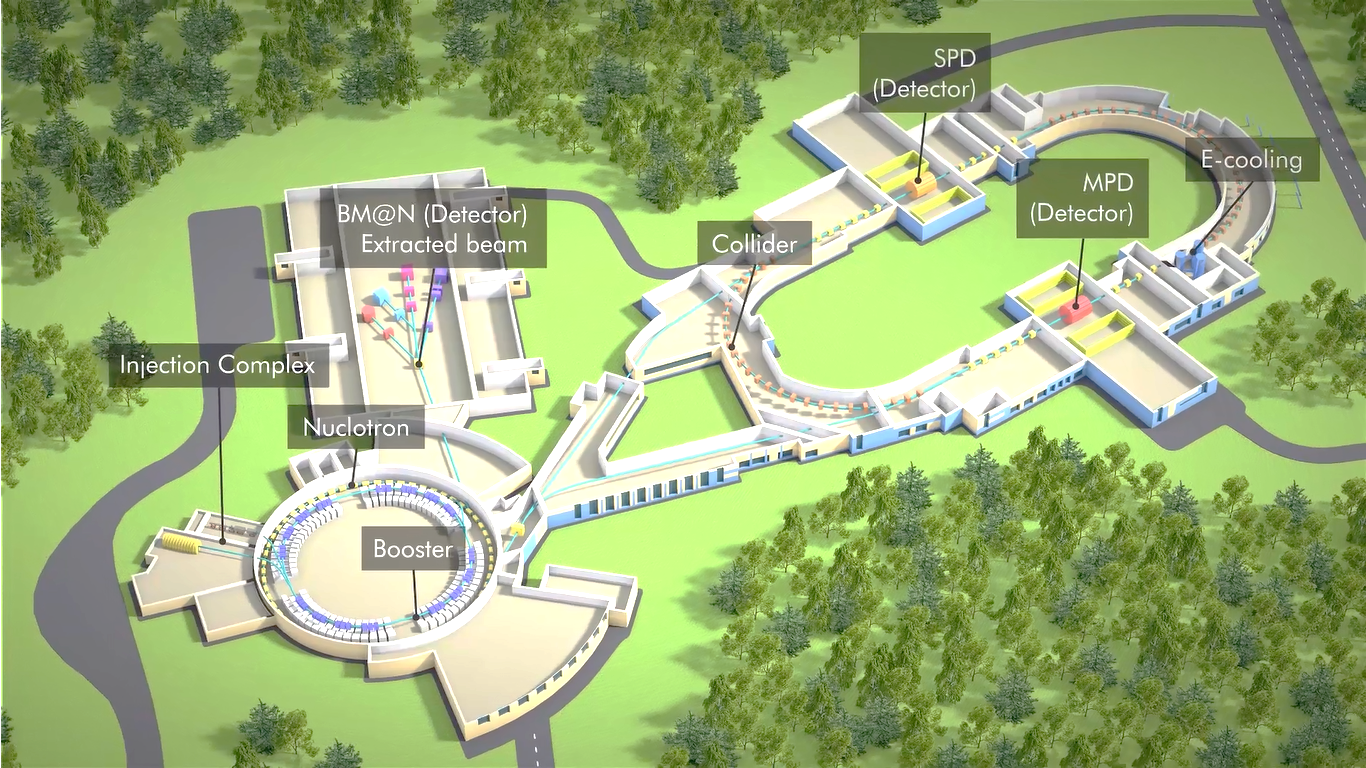 RF-2 systems in the project version (under development by BINP)
RF-3 systems in the project version (BINP and (?) INR RAS, E.Syresin, today 14:50)
E-cooling
MPD
Collider
upgraded
BM@N Detector
Collider
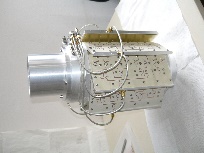 Injection complex
Nuclotron upgrade
BT Line N-C
S-cooling system in the project version (I.Gorelyshev, tomorrow 11:30 )
BT Line B => N
Booster
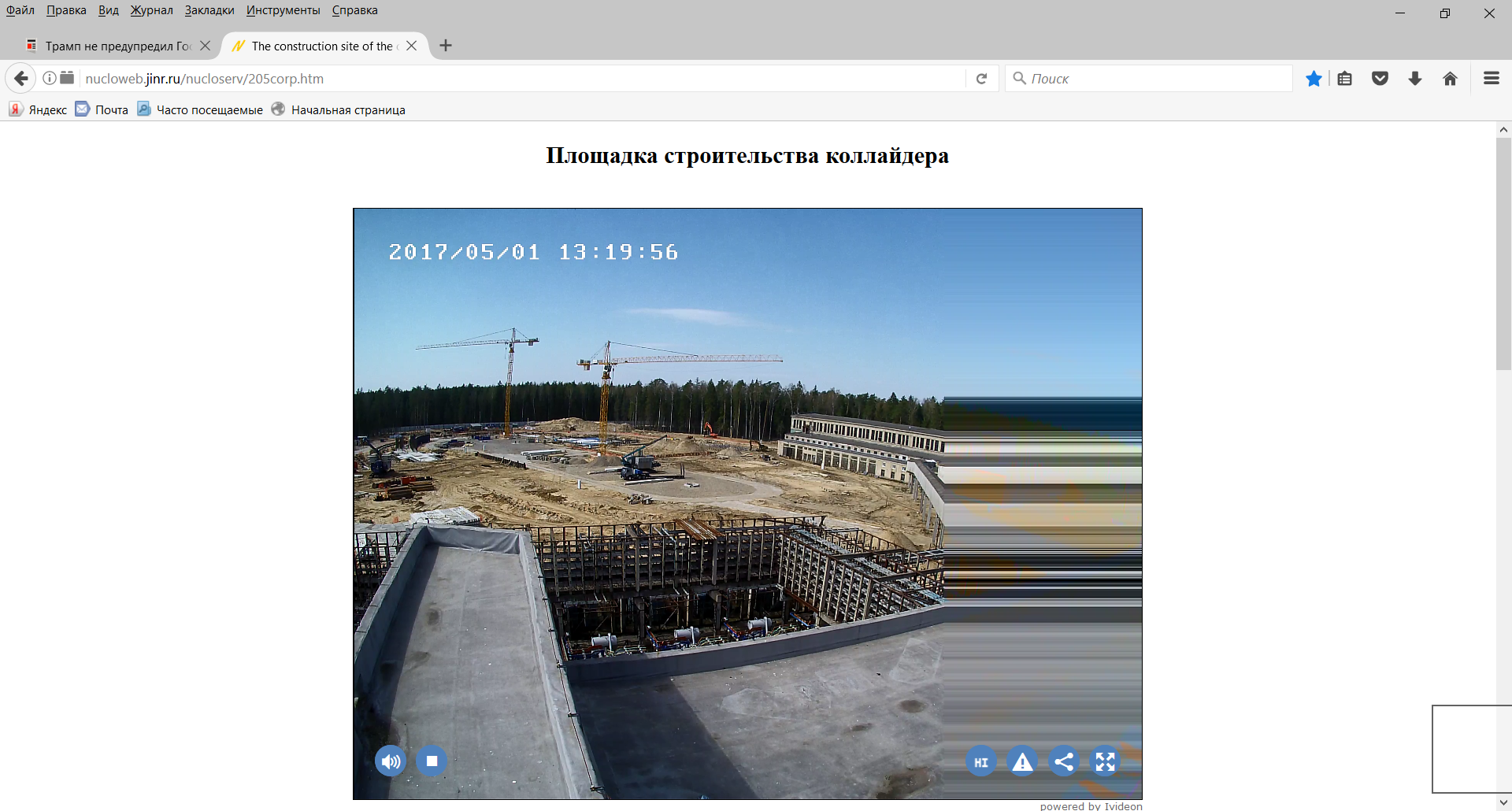 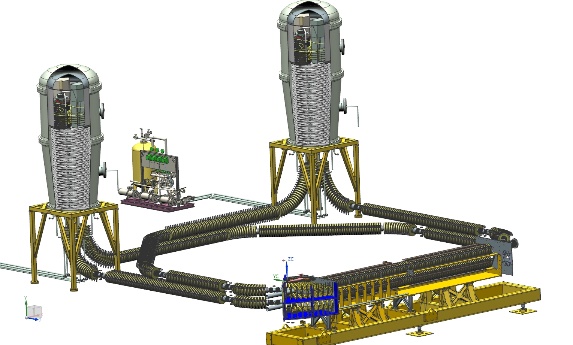 E-cooling system (under development by BINP, V.Parkhomchuk, tomorrow 10:40)
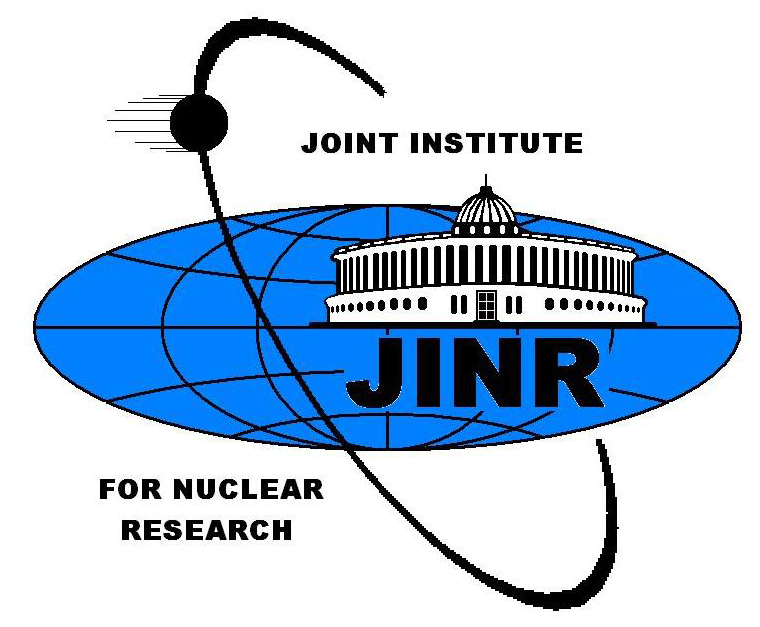 12
I.Meshkov                 NICA MAC             22-23 May 2017
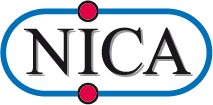 Stage II: Search for The Mixed Phase and New Physics In Heavy Ions’ Collisions at NICA Collider
Stage II-b – “The full (project) configuration of the NICA complex” is scheduled 
to be commissioned in 2023 when we will have
	upgraded and commissioned Collider and MPD
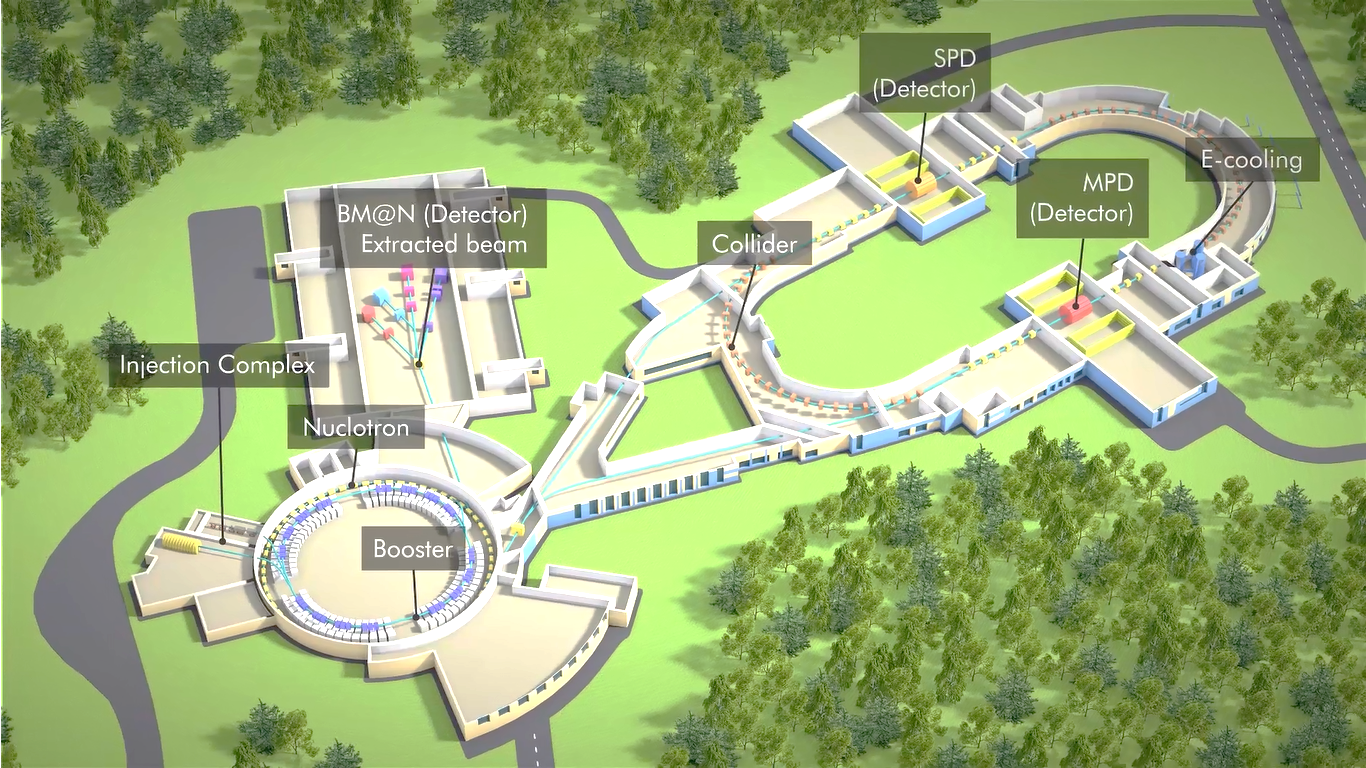 E-cooling
MPD
upgraded
MPD
Collider
upgraded
BM@N Detector
Collider
The program of MPD upgrade contains
        1. Inner Tracker System (ITS)
       2. Forward trackers     
(V.Golovatyk, tomorrow 9:30 )
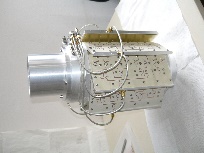 Injection complex
Nuclotron upgrade
BT Line N-C
BT Line B => N
Booster
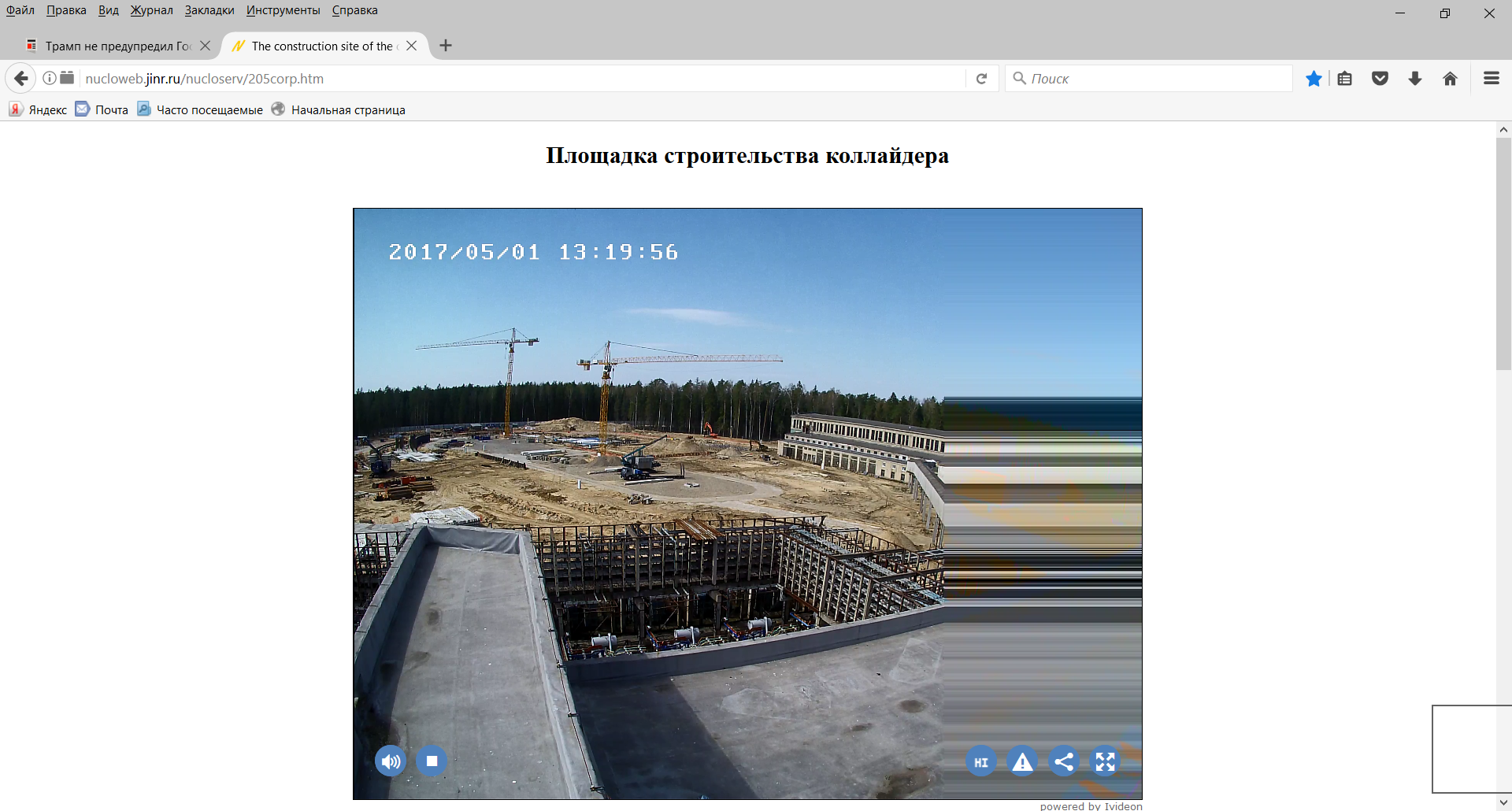 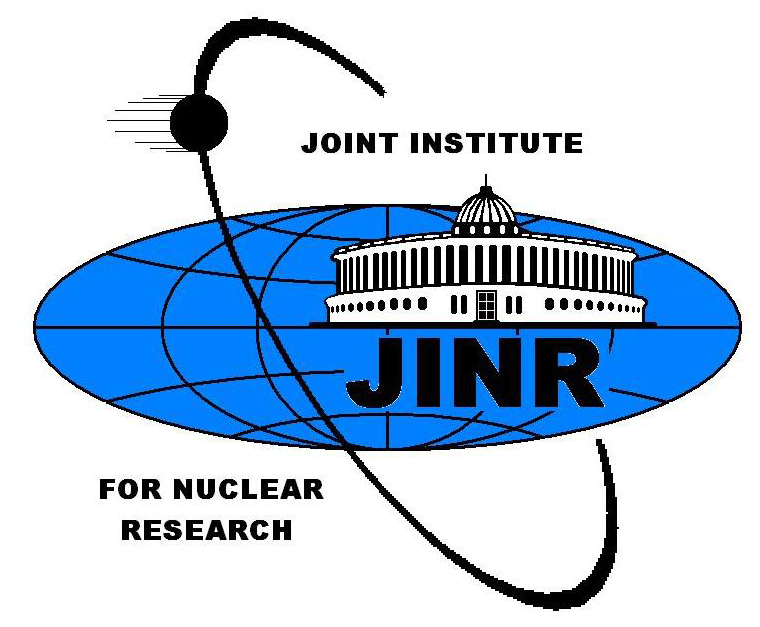 13
I.Meshkov                 NICA MAC             22-23 May 2017
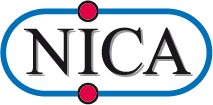 Stage III: Polarized Beams’ Mode of The Collider
The first presentation of the principle scheme of the NICA Collider in the mode of polarized beams (A.Kovalenko, tomorrow 14:25)
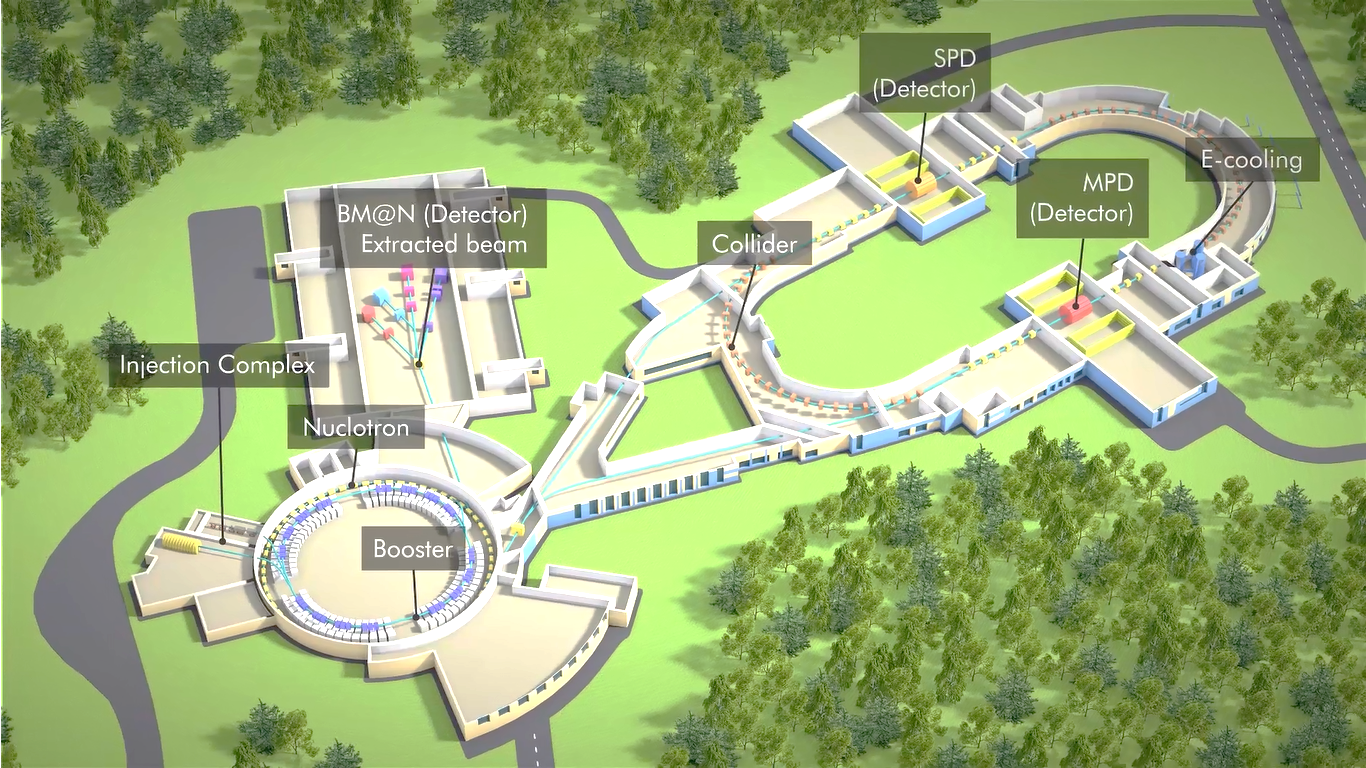 followed by the discussion (S. Nikitin, Yu.Shatunov, BINP, tomorrow 14:55)
E-cooling
MPD
BM@N Detector
Collider
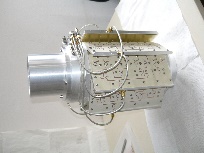 Injection complex
Nuclotron upgrade
BT Line N-C
BT Line B => N
Booster
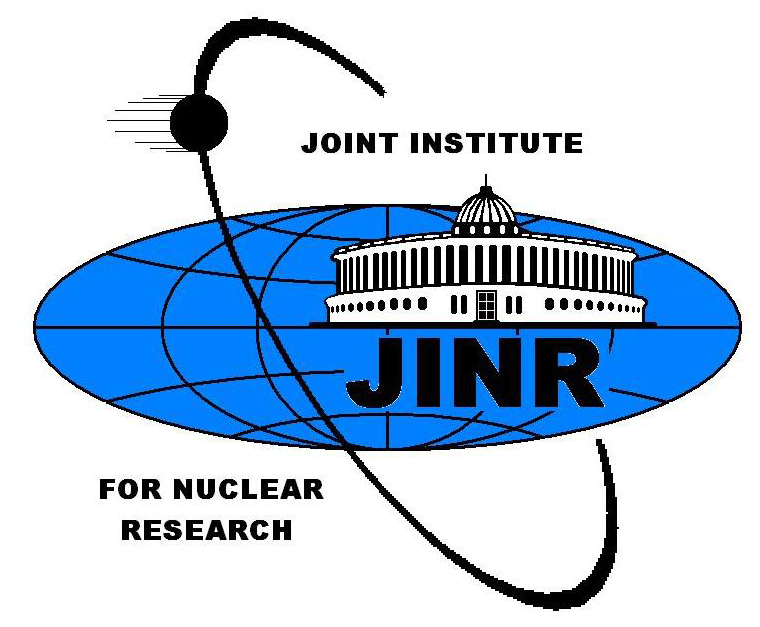 14
I.Meshkov                 NICA MAC             22-23 May 2017
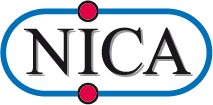 NICA Milestones
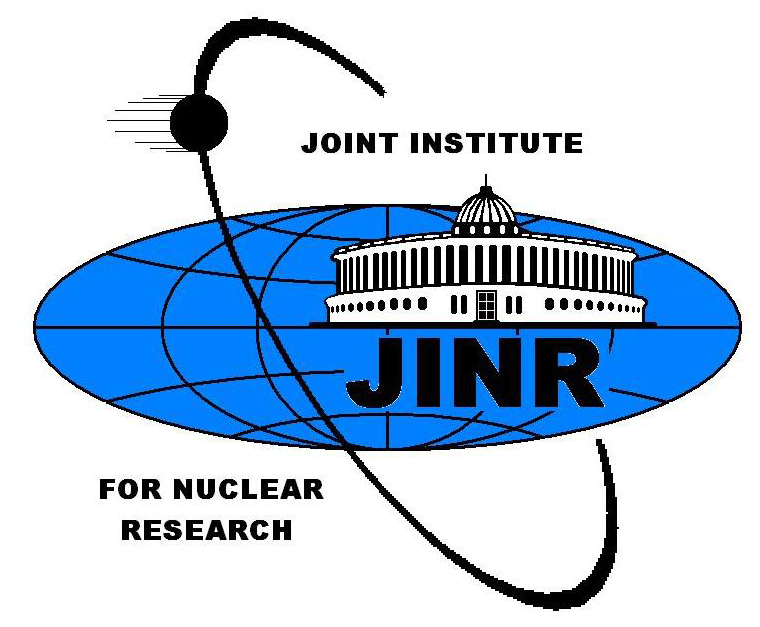 15
I.Meshkov                 NICA MAC             22-23 May 2017
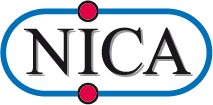 NICA Milestones
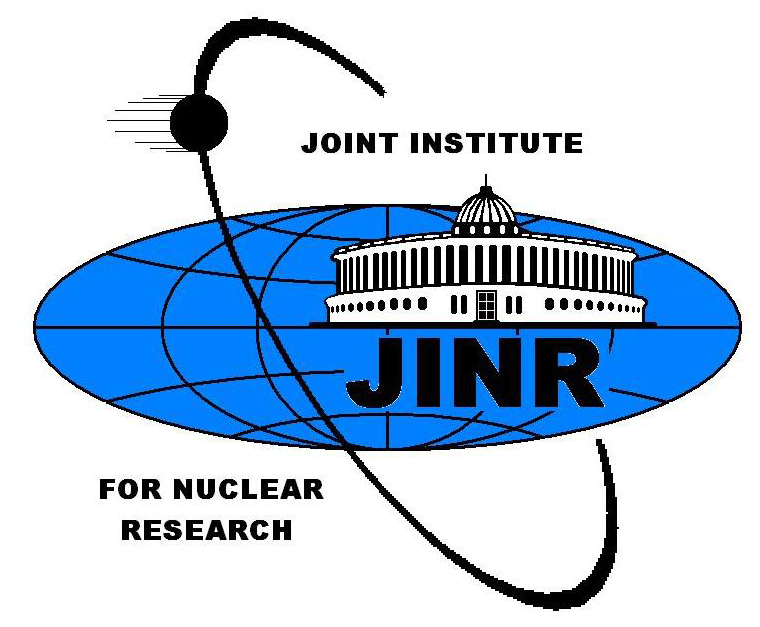 16
I.Meshkov                 NICA MAC             22-23 May 2017
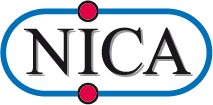 Status of The NICA Project
April 27, 2016 – NICA Megaproject
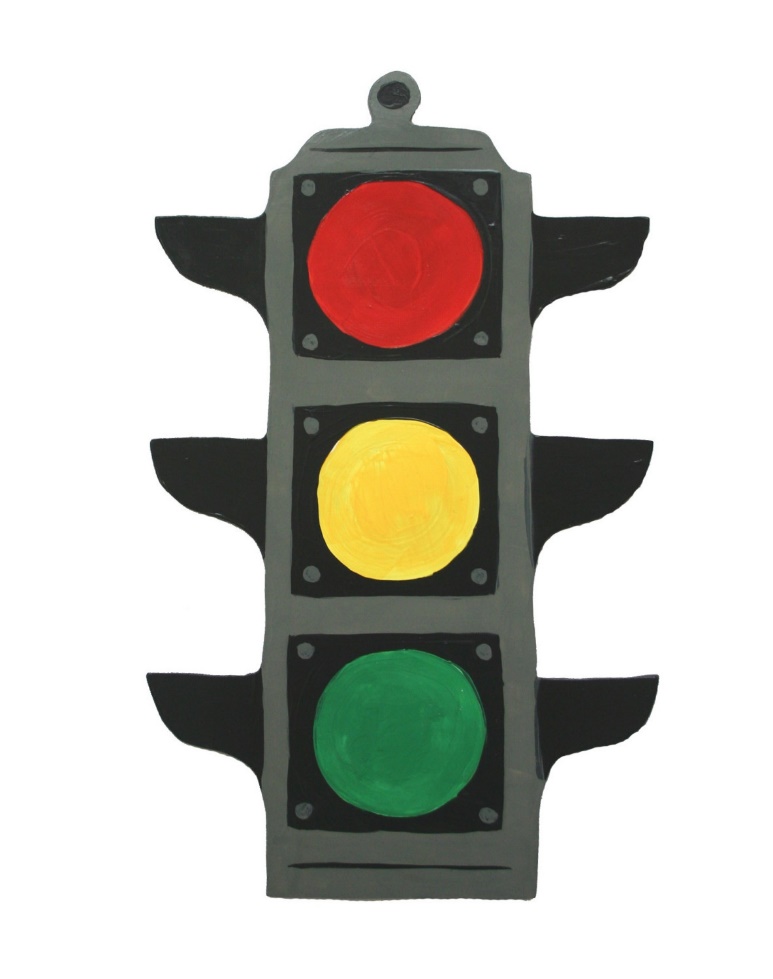 2008
April 27, 2016
Order of The Government of Russian Federation

₽ 8.8 billion Russian Federation + 
₽ 8.7 billion JINR
2012
2016
Thank you for your attention!
17